Mój własny ekosystem
Pola Dajewska
Mój własny ekosystem
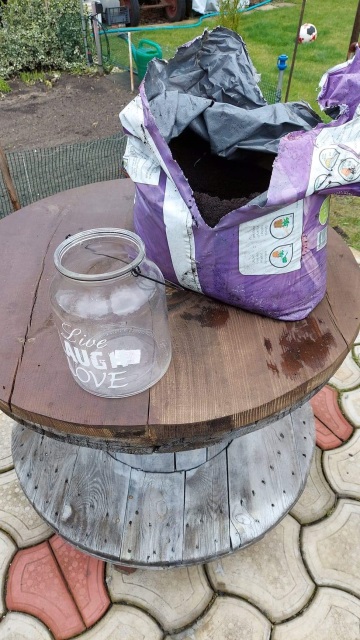 Materiały:
ziemia kwiatowa,
słoik,
cebulki (żonkil i hiacynt),
roślina płożąca
ozdoby (kamienie, piasek)
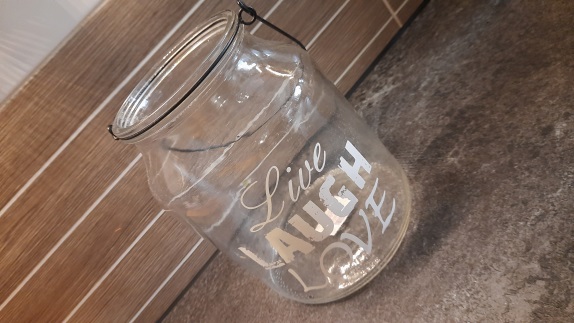 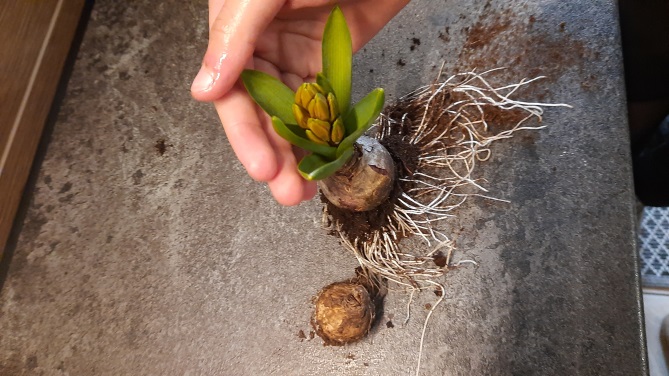 Mój własny ekosystem - budowa
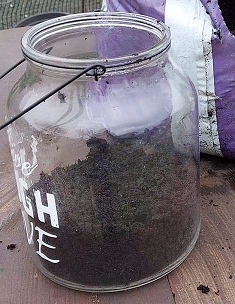 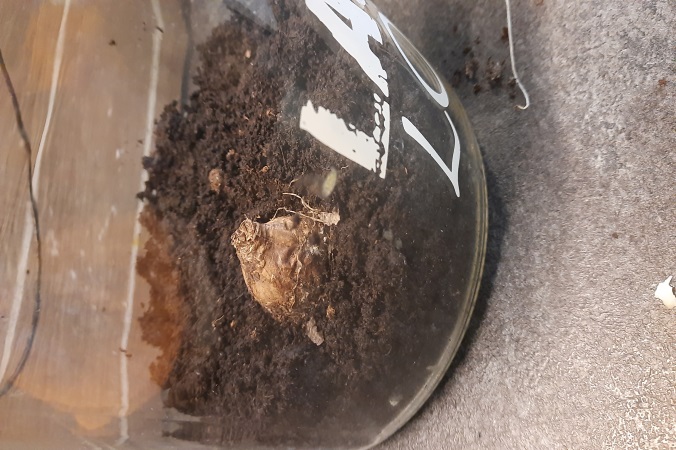 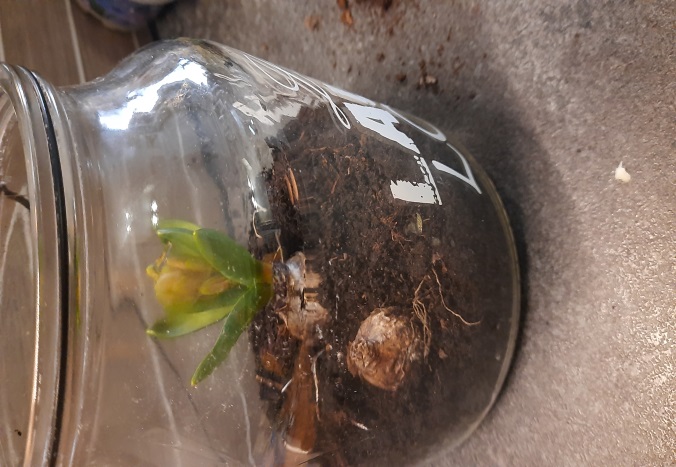 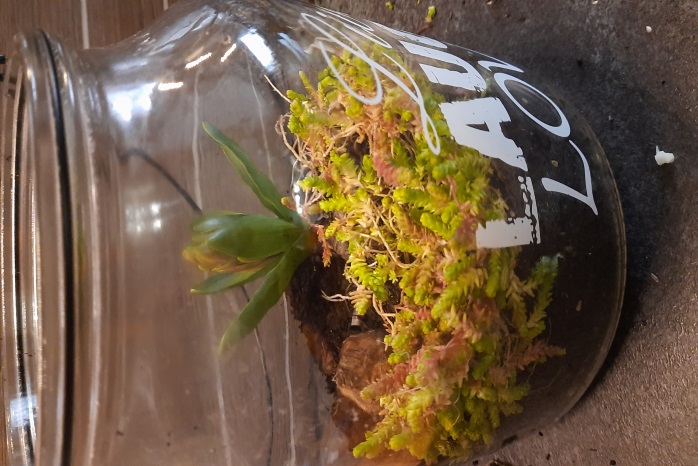 Mój własny ekosystem – etapy wzrostu
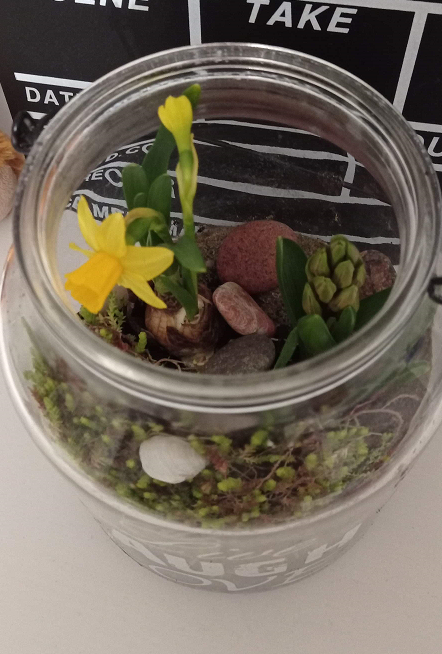 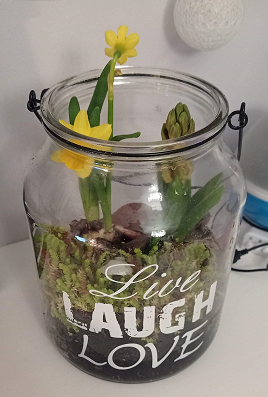 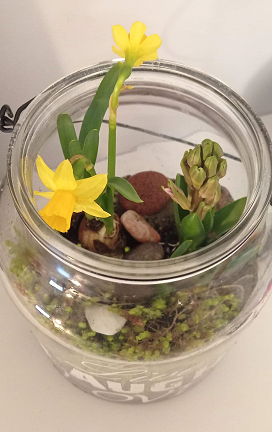 Mój własny ekosystem – efekt końcowy
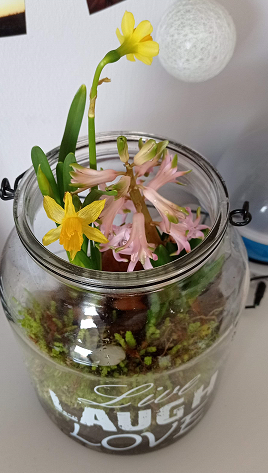